Modularisation BTS Travaux PublicsLycée Saint Lambert - PARIS
Rénovation du BTS TRAVAUX PUBLICS
25 étudiants

 4 enseignants

 22 heures/ semaine d’enseignement technique et professionnel 

 Répartition du volume horaire par modules
1 module  1 enseignant 
sauf
Modules M4, M5, M6, M7  plusieurs enseignants intervenant en projet
Rénovation du BTS TRAVAUX PUBLICS
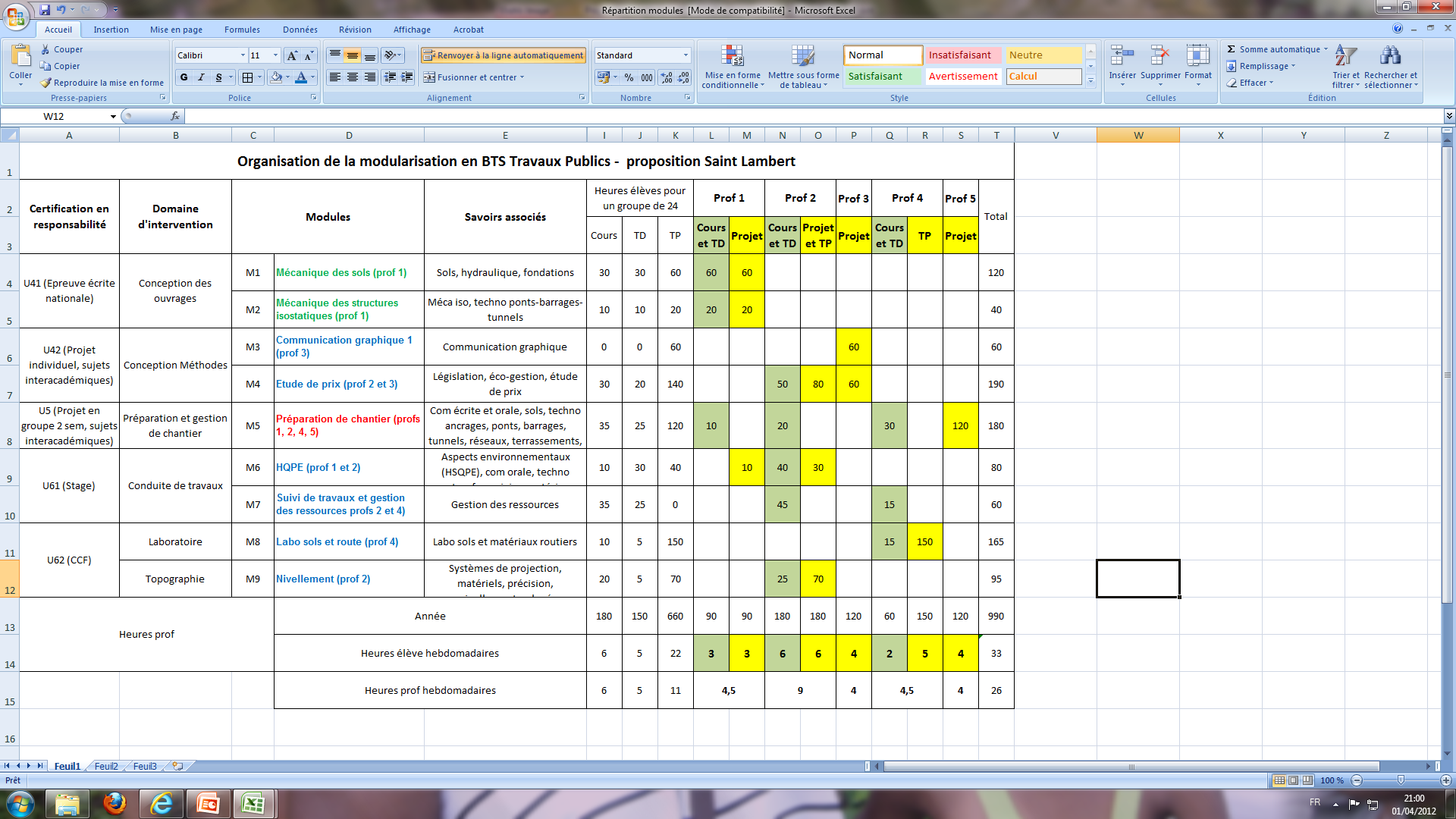 Rénovation du BTS TRAVAUX PUBLICS
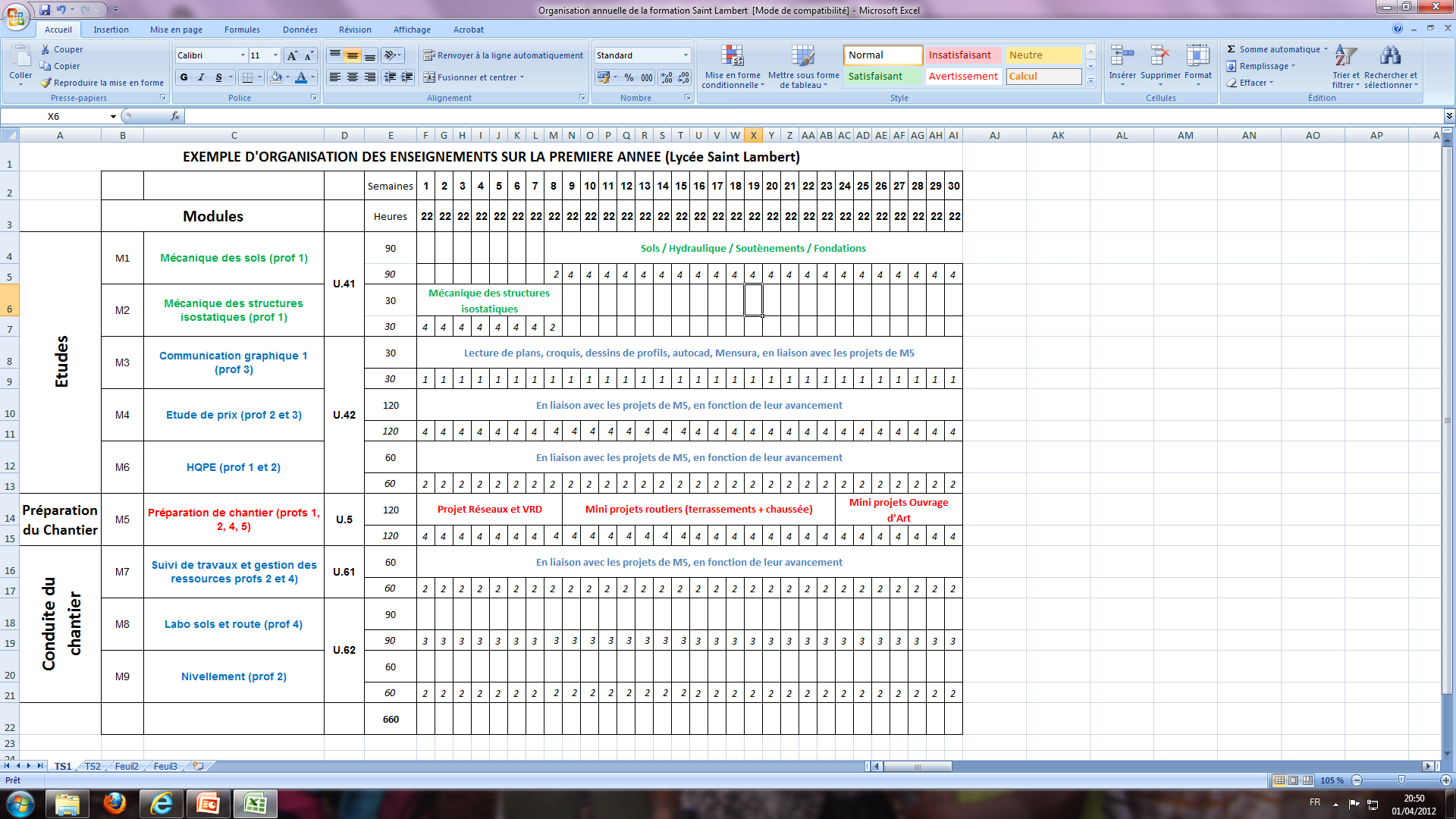 Rénovation du BTS TRAVAUX PUBLICS
Modalités d’évaluation des modules
Exemple du module M3
Rénovation du BTS TRAVAUX PUBLICS
SAVOIRS ASSOCIÉS AU MODULE M3
Rénovation du BTS TRAVAUX PUBLICS